SEOХайп2018
+7(903) 585-9776    http://smorovoz.ru/
1
Первый кейс – Турин 2006
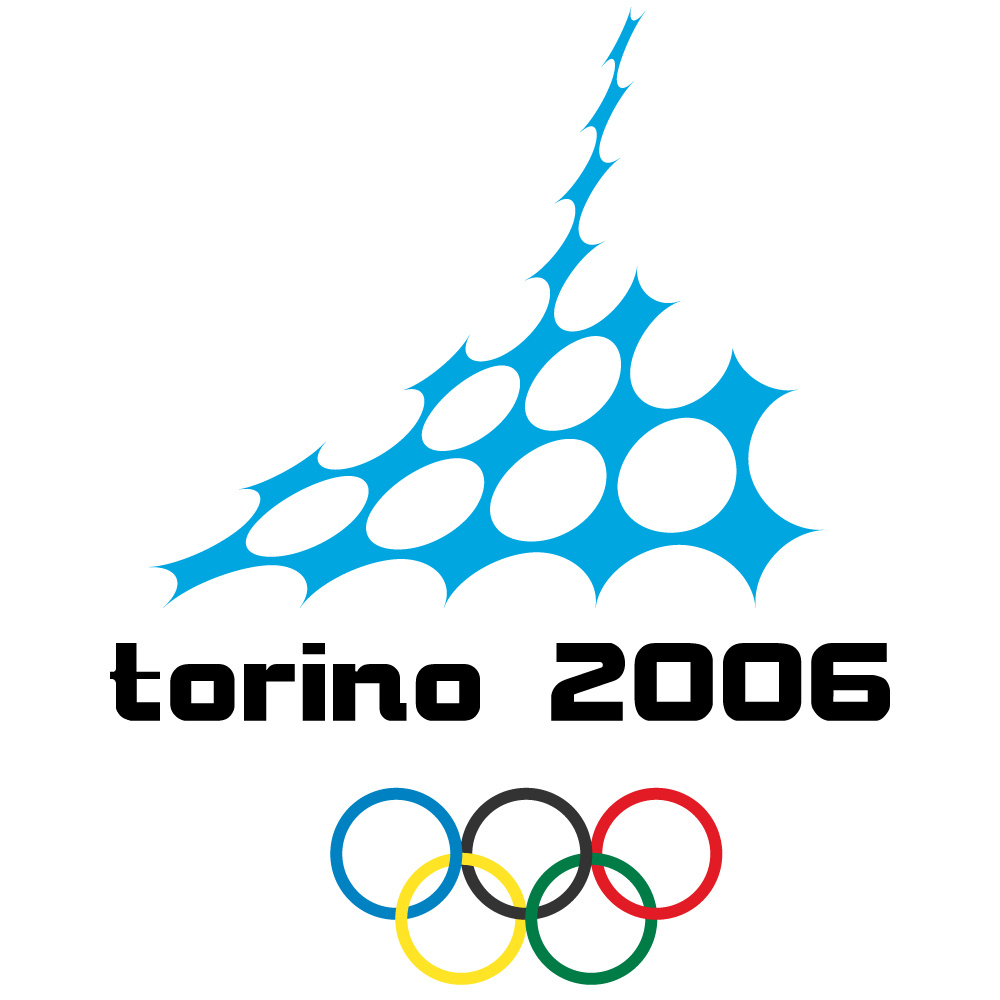 .
1) 15000 уников в сутки.
2) Ежесекундно 100 уников.
3) Генерация UGC каждую минуту. 
4) Сайт признан официальным.
5) ОКР оценили, но денег не дали.



Спустя 12 лет это работает немного 
иначе, но всё же работает!
+7(903) 585-9776    http://smorovoz.ru/
2
Что во всей этой истории важно?
Важны ваши компетенции и экспертная оценка в 
том, о чём вы создаёте контент!
+7(903) 585-9776    http://smorovoz.ru/
3
Что во всей этой истории важно?
Важны ваши компетенции и экспертная оценка в 
том, о чём вы создаёте контент!

Важно оформление посадочной страницы (страниц) 
и возможность вступить в дискуссию.
+7(903) 585-9776    http://smorovoz.ru/
4
Что во всей этой истории важно?
Важны ваши компетенции и экспертная оценка в 
том, о чём вы создаёте контент!

Важно оформление посадочной страницы (страниц) 
и возможность вступить в дискуссию.

Важно поймать интент хайпа (основной интерес) и
под него полностью построиться.
+7(903) 585-9776    http://smorovoz.ru/
5
Событийное инфополе
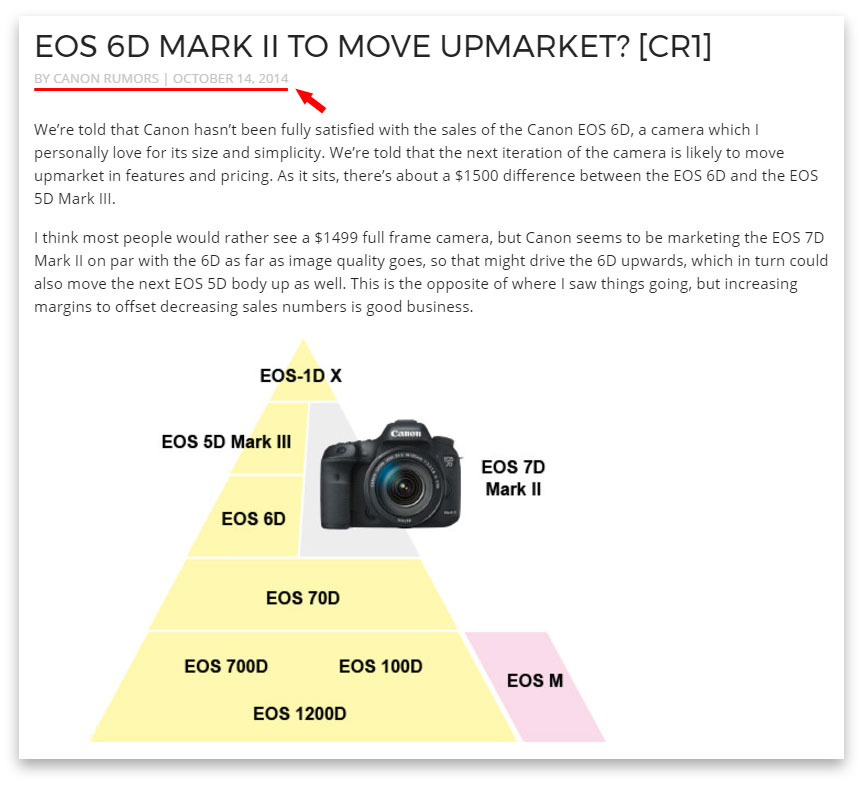 +7(903) 585-9776    http://smorovoz.ru/
6
Слухи и обсуждения на форуме
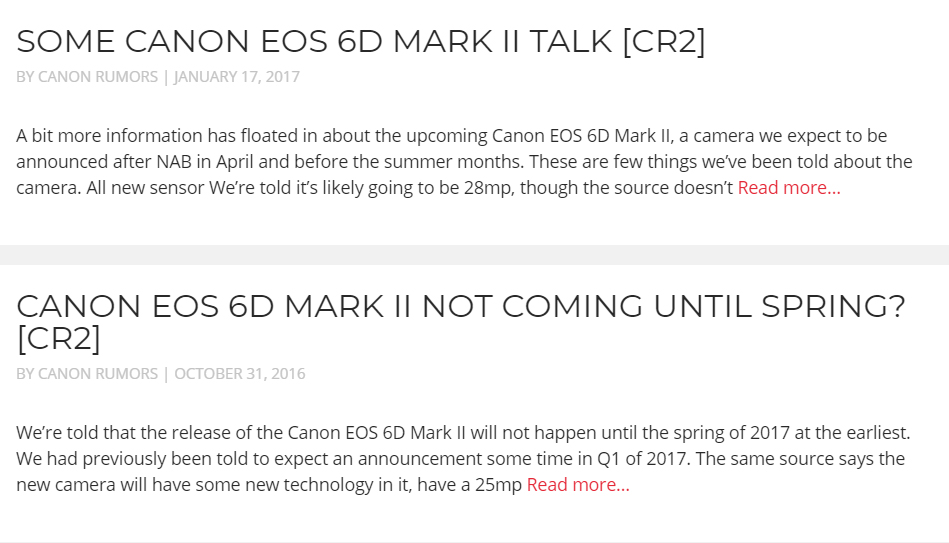 +7(903) 585-9776    http://smorovoz.ru/
7
Создаем посадочную страницу
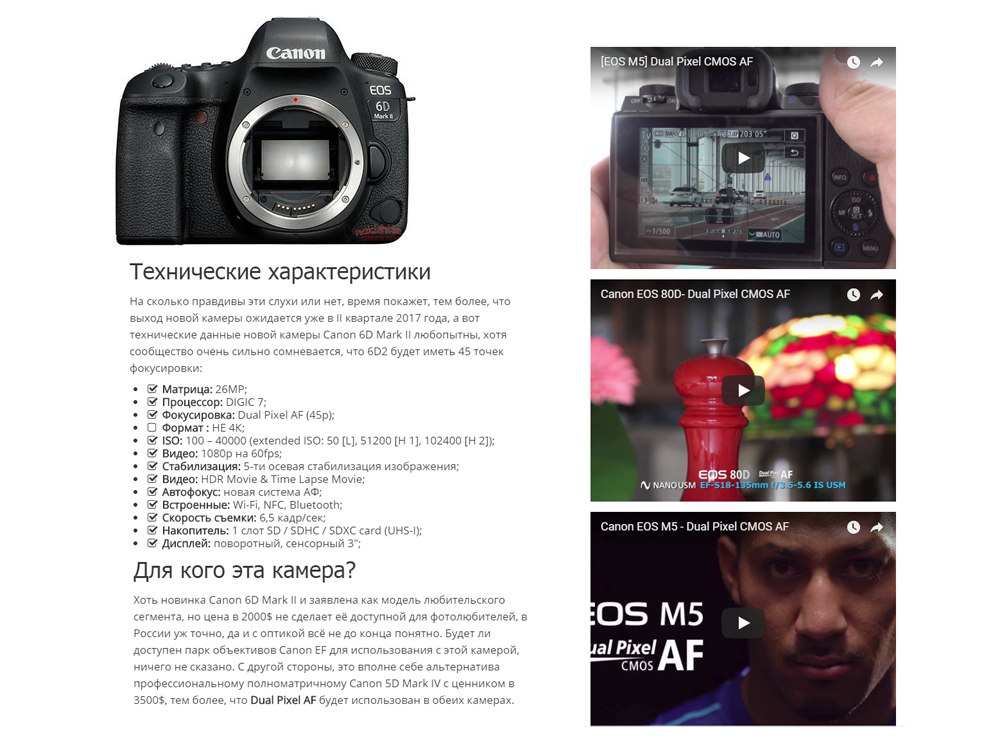 +7(903) 585-9776    http://smorovoz.ru/
8
Настраиваем посадочную страницу
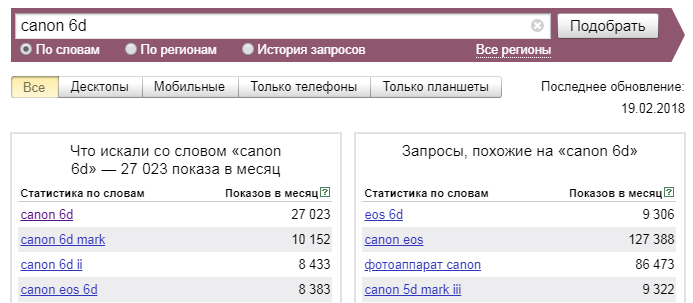 характеристики, обзор, сравнение, 4К, зеркалка, фото, видео, объектив, фокусировка

купить, магазин, заказать, инструкция, отзывы, москва, пробег, бу, примеры
+7(903) 585-9776    http://smorovoz.ru/
9
Делаем вброс для холивара
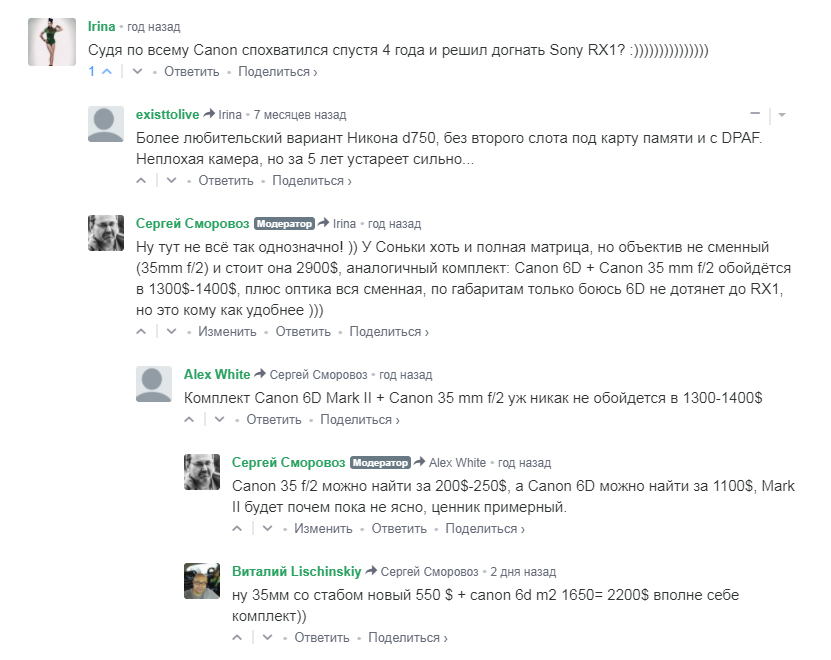 +7(903) 585-9776    http://smorovoz.ru/
10
Получаем ссылки с форумов и трафик
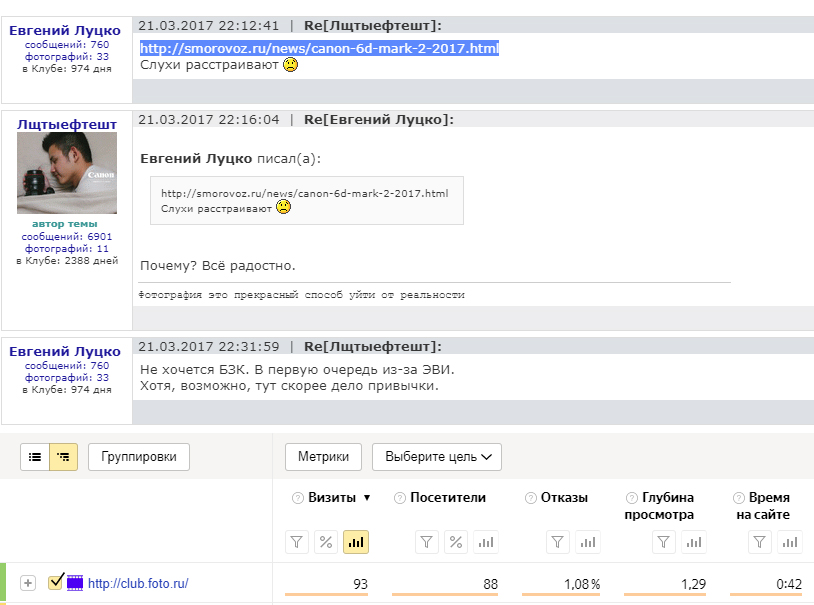 +7(903) 585-9776    http://smorovoz.ru/
11
После индексации смотрим запросы
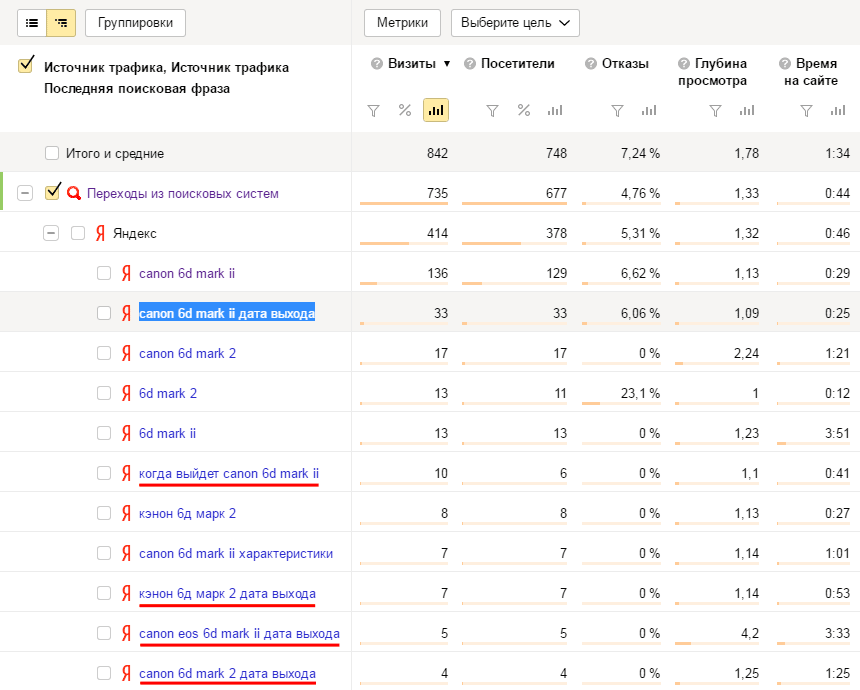 +7(903) 585-9776    http://smorovoz.ru/
12
Мониторим выдачу и сниппеты
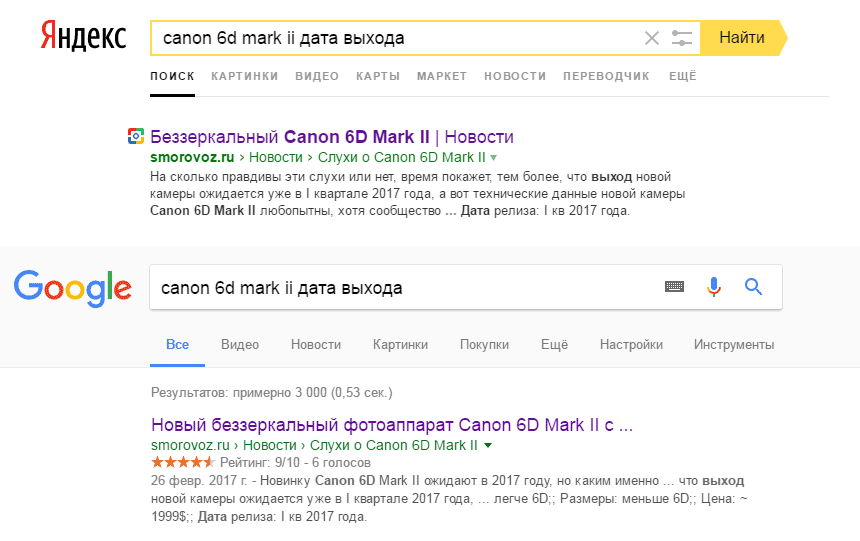 +7(903) 585-9776    http://smorovoz.ru/
13
Редактируем посадочную страницу
Важны ваши компетенции и экспертная оценка в 
том, о чём вы создаёте контент!

Важно оформление посадочной страницы (страниц) 
и возможность вступить в дискуссию.

Важно поймать интент хайпа (основной интерес) и
под него полностью построиться.
+7(903) 585-9776    http://smorovoz.ru/
14
Редактируем посадочную страницу
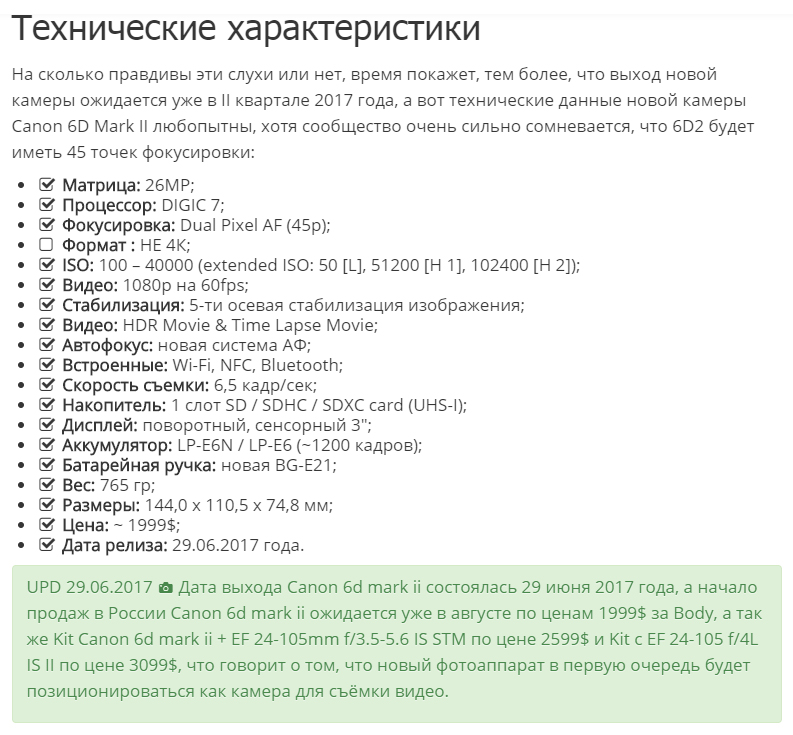 +7(903) 585-9776    http://smorovoz.ru/
15
Настраиваем сниппеты
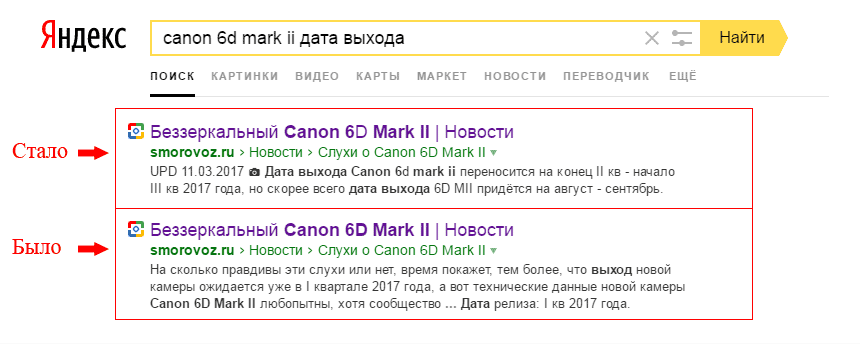 Title, ЧПУ микроразметка + Emoji.
UPD – актуальность документа.
+7(903) 585-9776    http://smorovoz.ru/
16
Настраиваем сниппеты
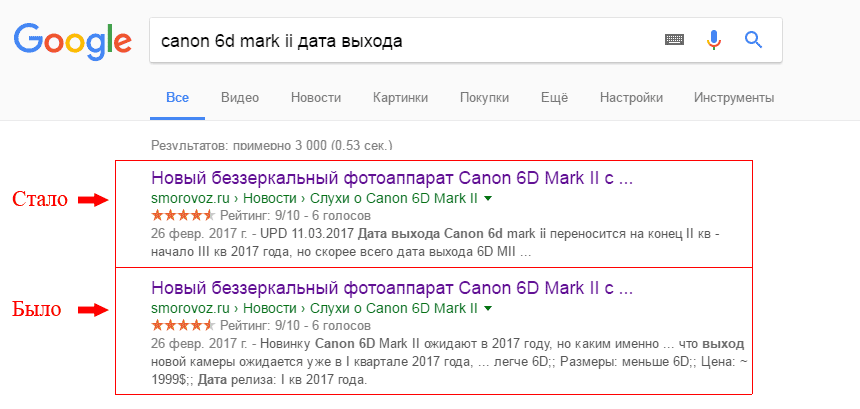 +7(903) 585-9776    http://smorovoz.ru/
17
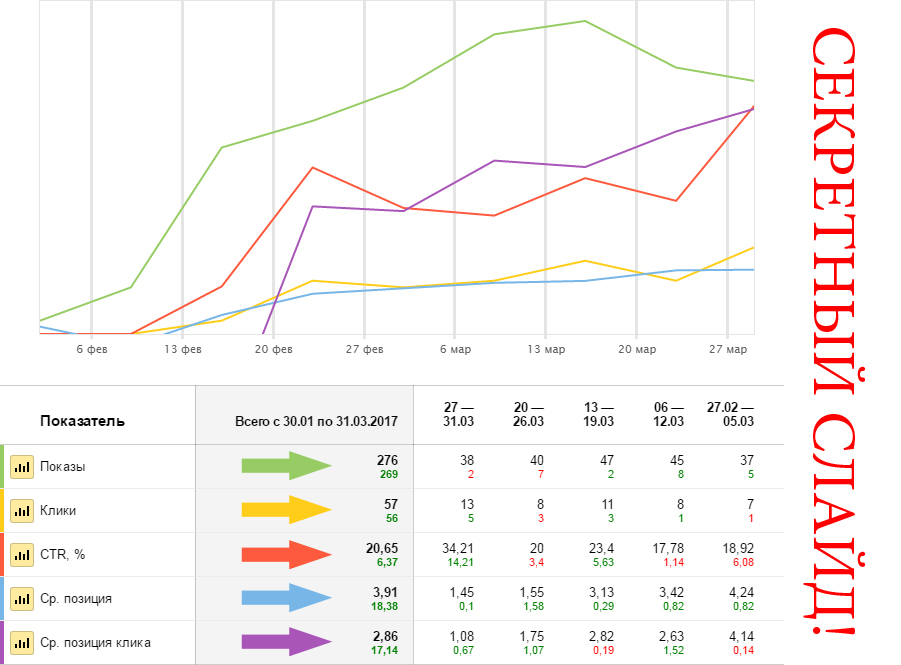 +7(903) 585-9776    http://smorovoz.ru/
18
ТОП1 по всему пулу запросов!
По всему пулу запросов “canon 6d mark 2(ii)”обошел
все главные новостиники в Яндекс и Google! 

iXBT.com и 3Dnews.ru
+7(903) 585-9776    http://smorovoz.ru/
19
Эффект при нулевых затратах
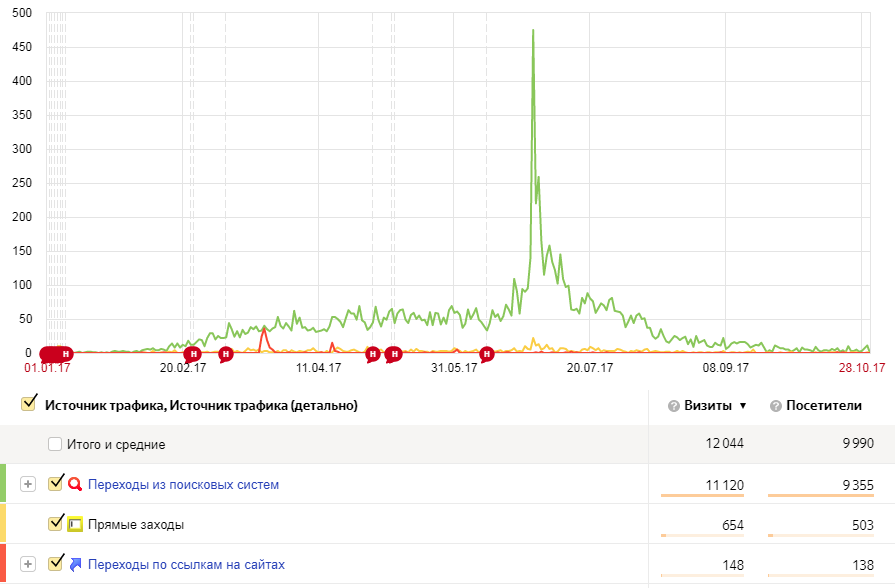 +7(903) 585-9776    http://smorovoz.ru/
20
Плюсы и минусы
Позиции: ТОП 1 по большинству запросов;
 Трафик: SEO трафик на страницу новости;
 Вовлечение: при спорном вопросе активное обсуждение;
 Розница: предложения по продаже младшей модели;
 Внешние ссылки: когда спор выходит за рамки вашего сайта.

 Волновой эффект: со временем интерес и трафик падает;
 Слухи не сбылись: есть вероятность, что слух не выстрелит;
 Поиск хайпа: хайп нужно постоянно где-то искать и ловить.
+7(903) 585-9776    http://smorovoz.ru/
21
Спасибо за внимание! 
Сергей Сморовоз
+7 (903) 585 9776
http://www.smorovoz.ru
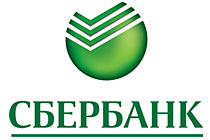 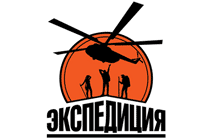 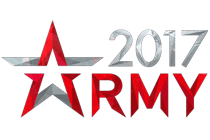 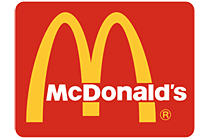 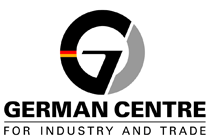 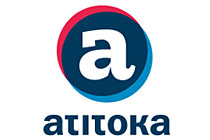 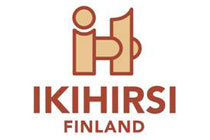 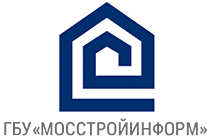 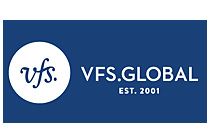 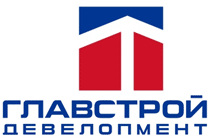 +7(903) 585-9776    http://smorovoz.ru/
22